Так начинаются школьные годы!
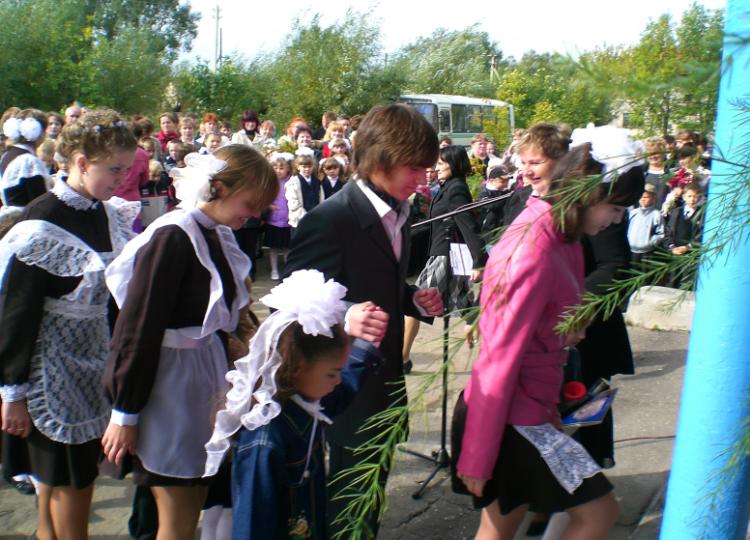 Наш класс
2012 учебный год
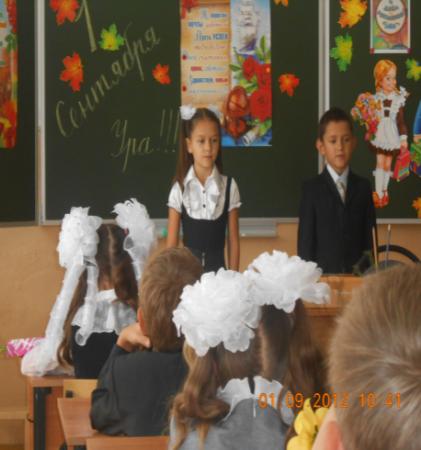